How to Make a Power Point
Created by: Jeff Hinton & Mike Wood
Create a title slide. To do that, complete the following:
Go to HOME – SLIDES – NEW SLIDE – Choose the LAYOUT called Title and Content.
On the new slide, type your Name at the top and type your period and the date (INSERT – TEXT – DATE & TIME) in the content area.
Go to Slide 2. (You can get there by going to: VIEW – Presentations Views –SLIDE SORTER  - then click on the 2nd slide.)
Designs
Save this as classperiod_lastname_firstname_PowerPoint Tutorial in your CCA folder.
Change the title of THIS slide to “CCA PowerPoint.”
Change the DESIGN of this entire show to any theme you would like (Design Ribbon). You may also change the colors.
Fonts
Change the font of the title of this slide to Tahoma with the font size of 50. (HOME – TEXT)
Add the “shadow” effect to the title.  You can do this by going to HOME– FONT.
Change the title font color to PURPLE.  Bold the Title.
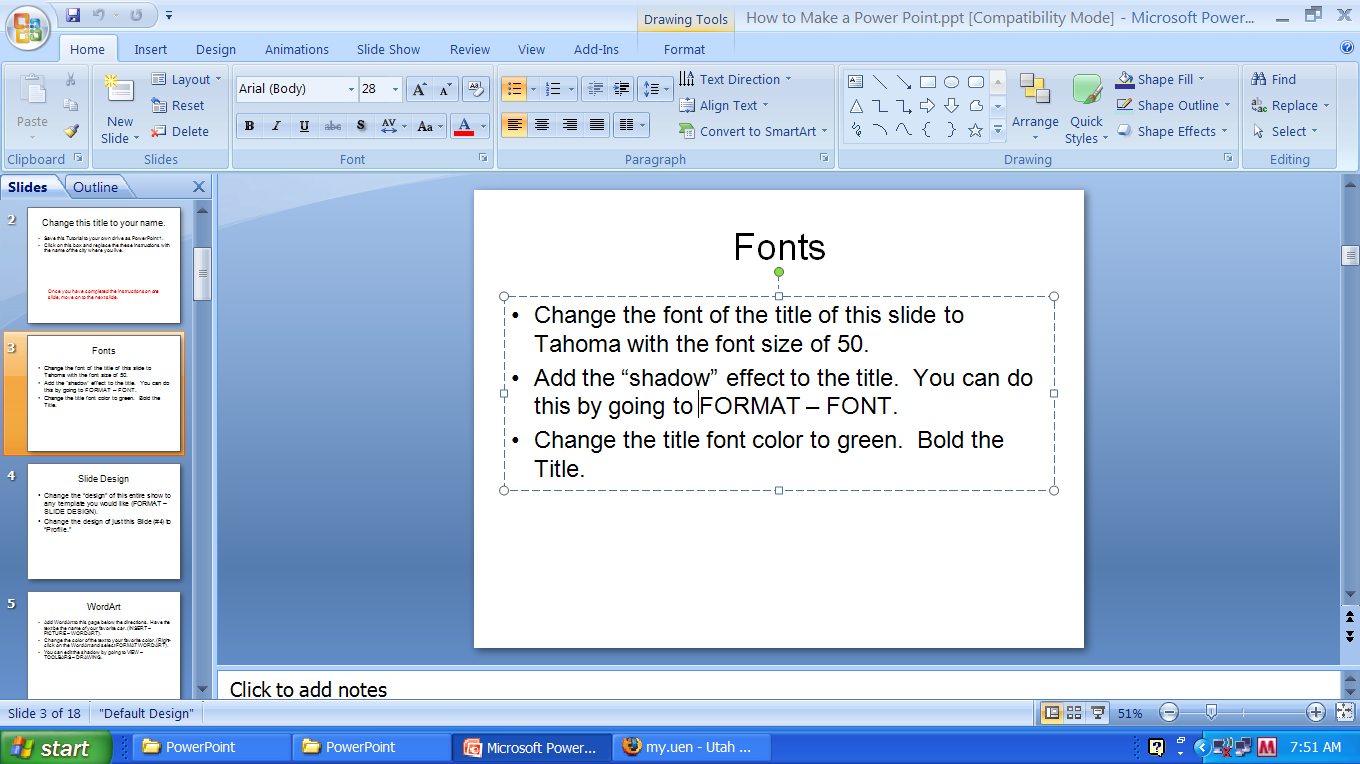 Shadow			Color
Slide Transitions
Set the slide show to transition using the “Uncover Down” setting.  Set the speed to medium.  Have the slides advance on mouse click.  Be sure to Apply to All Slides. (ANIMATIONS – TRANSITION TO THIS SLIDE.)
.
Changing Slide Layouts
Change the layout of this slide to “Title, Text and Media Clip” in the “Other Layouts” area. (HOME – SLIDES – LAYOUT – 2 CONTENT)  For the media clip, on the right side, add a clipart image of a car (INSERT – ONLINE PICTURES– Search “CAR.”)  
Animate the car so that it enters the page from the right. (Select the car – ANIMATIONS – CUSTOM ANIMATION – ADD EFFECT – ENTRANCE – FLY IN – FROM RIGHT)
Backgrounds
Change the color of all of the text on this page to yellow (HOME – TEXT).
Change the color of the background of this page to “Green.” (RIGHT CLICK – FORMAT BACKGROUND – FILL– SOLID FILL)
Try out some of the other fill styles (Gradient, texture, pattern, etc.)
Save again.
Turn in your PowerPoint